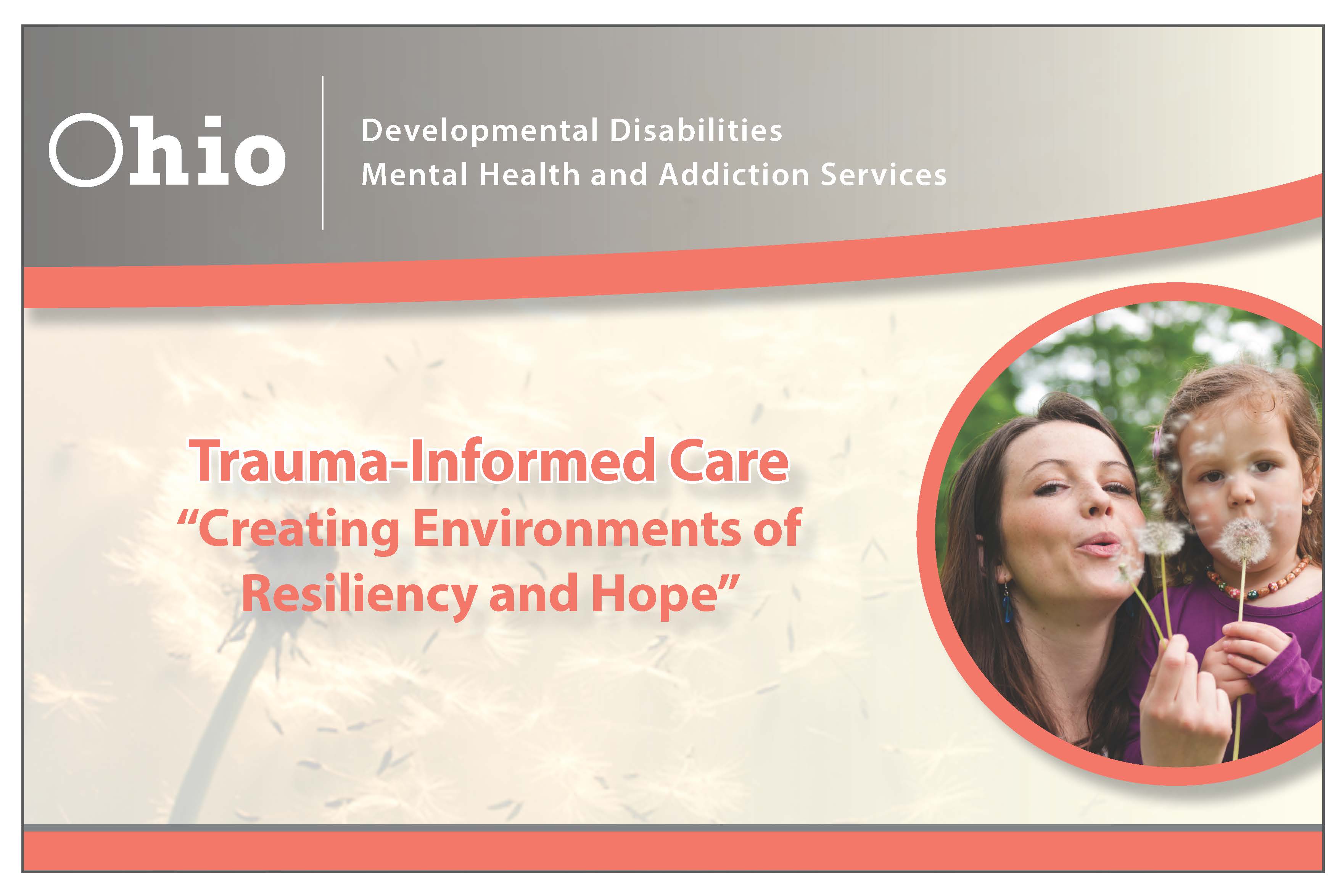 Prevalence of Trauma
Exposure to trauma is widespread
Trauma can occur at any age
Trauma can affect individuals from all walks of life
2
Prevalence of Trauma
Exposure to trauma is especially common among individuals with mental illness, substance use disorders and developmental disabilities
3
Trauma Affects Ohioans with Developmental Disabilities…
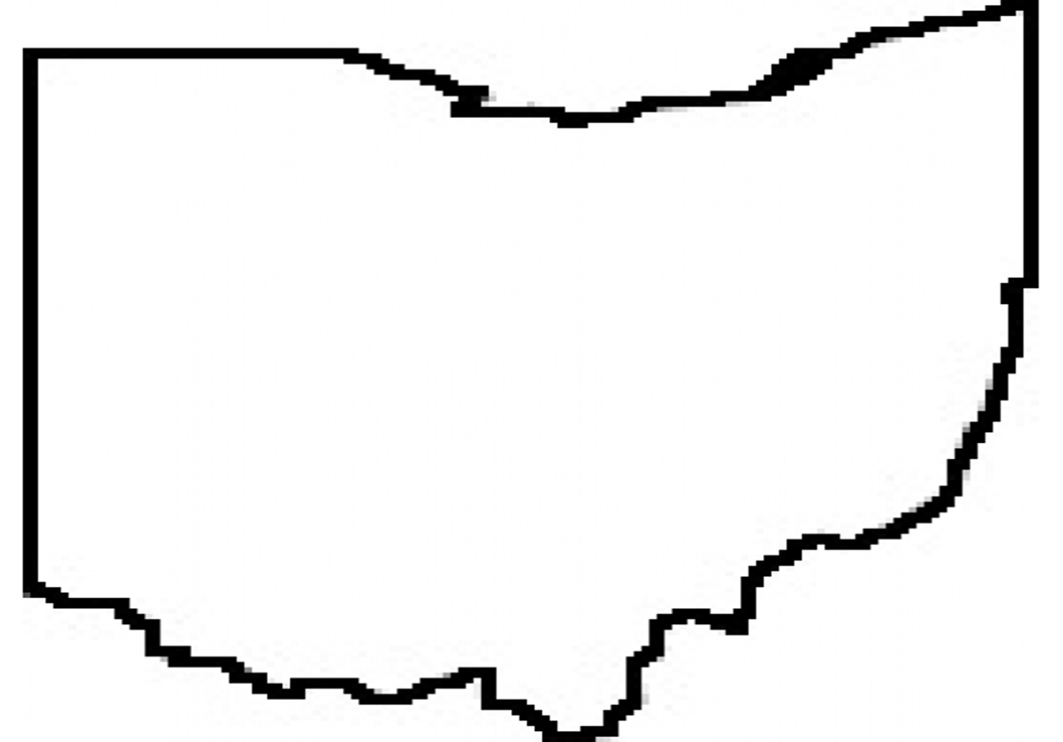 1 out of every 5 individuals with Developmental Disabilities experience trauma each year in Ohio
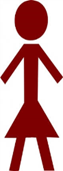 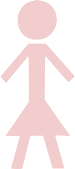 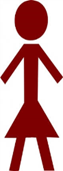 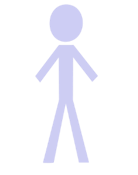 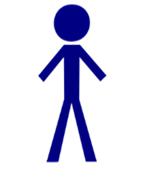 Ohio Department of Developmental Disabilities
2013 MUI Data
Trauma Affects Ohioans with Developmental Disabilities…
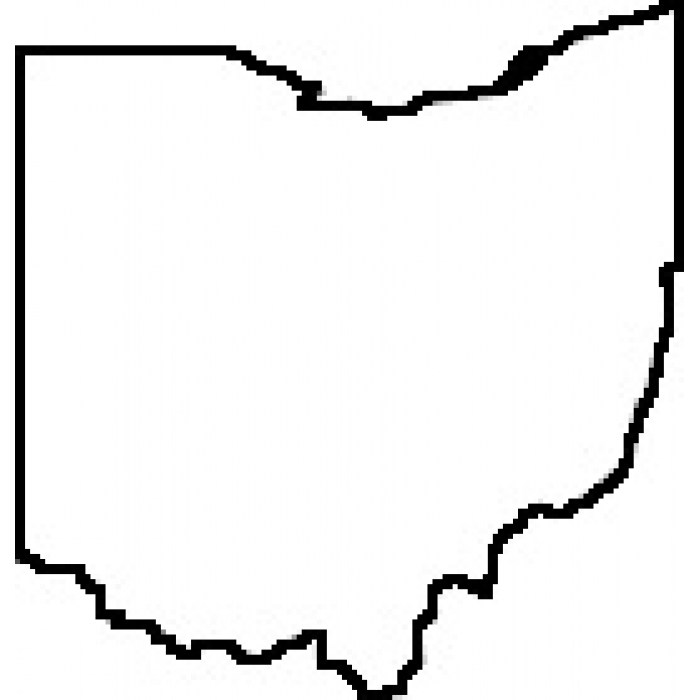 According to the World Health Organization:

Children with disabilities are 4 times more likely to be exposed to trauma than children without disabilities

Adults with disabilities are 1 ½ times more likely to be exposed to trauma than adults without disabilities
Jones, et. al., 2013 (Children)
Hughes, et. al., (Adults)
Cost of Trauma
Trauma is a major driver of medical illness, including cardiac disease and cancer 

Addressing trauma can positively impact the physical, behavioral, social and economic health of Ohio and Ohioans
6
Ohio’s Trauma-Informed Care (TIC) Initiative
Vision:
To advance Trauma-Informed Care in Ohio
 
Mission:
To  expand opportunities for Ohioans to receive trauma-informed interventions by enhancing efforts for practitioners, facilities, and agencies to become competent in trauma- informed practices
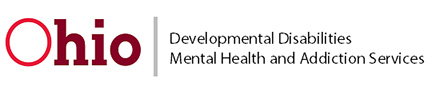 7
What is “Trauma Informed”?
A program, organization or system that is trauma-informed:
Realizes the widespread prevalence and impact of trauma 
Understands potential paths for healing
Recognizes the signs and symptoms of trauma and how trauma affects all people in the organization, including:
Patients
Staff
Others involved with the system
Responds by fully integrating knowledge about trauma into practices, policies, procedures, and environment
8
Trauma-Informed Care (TIC) Promotes Cultural Change
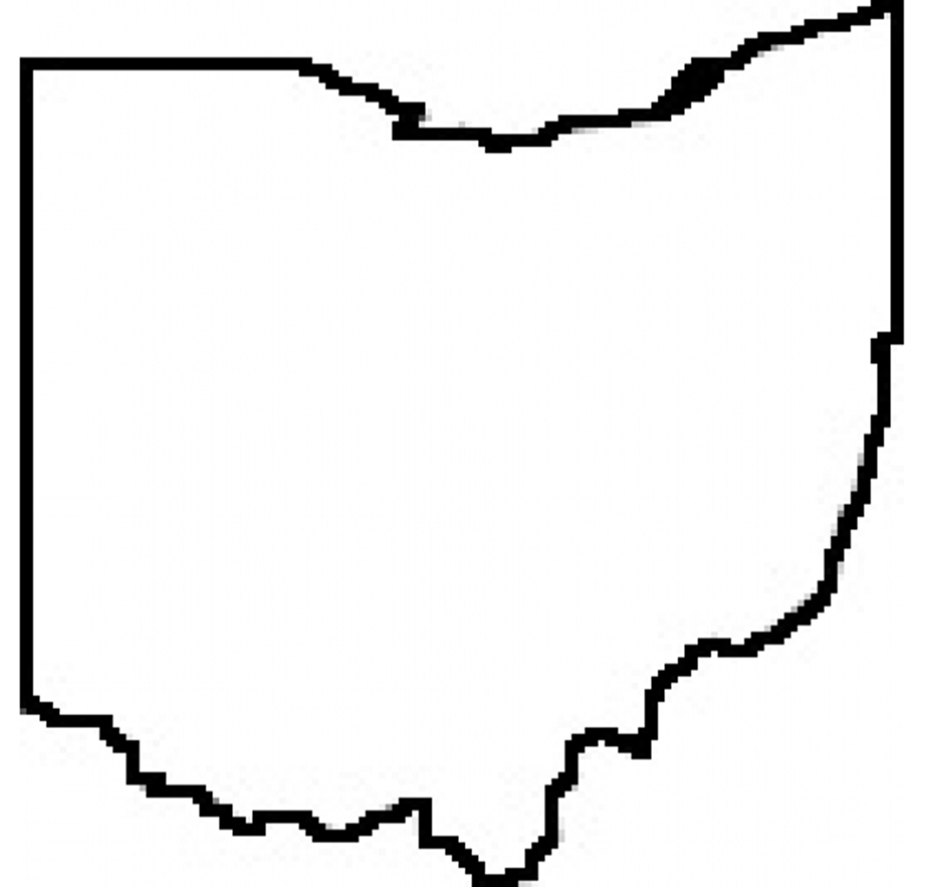 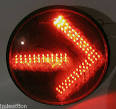 “What’s wrong with you?”
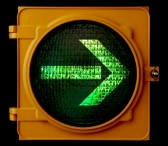 “What has happened to you?”
9
Outcomes with TIC
Improved quality of care and impact of care
Improved safety for patients and staff
Decreased utilization of seclusion and restraint
Fewer no-shows
Improved patient engagement
Improved patient satisfaction
Improved staff satisfaction
Decreased “burnout” and staff turnover
10
Ohio’s Trauma Informed-Care (TIC) Initiative
Many mental health and addiction treatment agencies, inpatient facilities, child-serving agencies, boards and other community partners, have already provided training and consultation in trauma informed practice

Many clinicians are trained in Trauma-Focused Cognitive Behavioral Therapy (TF-CBT), Eye Movement Desensitization training (EMDR); Dialectical Behavioral Therapy (DBT) and other treatment modalities

ODYS has embarked on the development of a universal trauma screening tool for youth in detention centers
11
Ohio’s Trauma-Informed Care (TIC) Initiative
There continues to be a need for training for staff/facilities and community system partners
  
The ability of all communities and providers to organize trauma trainings internally is often beyond their finances, time and capabilities, yet the need of persons served has not changed

The initiative will seek to provide additional resources for agencies and programs in Ohio who may need this support
12
Framework for Ohio’s TIC Initiative
Progress so far—State Regional Psychiatric Hospitals:

June 2013: Initial training of  ODMH/MHAS Central Office and Regional Psychiatric Hospital (RPH) leadership in TIC
On site training of clinical and support staff at all RPHs, with participation of DODD Developmental Centers
Consultation from NCTIC on next steps in Hospital System
Each RPH has identified specific TIC project(s)
Establishment of staff and patient safety initiative in RPHs
Plans for subsequent visits and consultation from NCTIC
Launch of TIC research study in collaboration with OSU College of Social Work
13
Framework for Ohio’s TIC Initiative
Progress: Statewide
Initial training of  ODMH/MHAS Central Office and Regional Psychiatric Hospital (RPH) leadership in TIC
TIC Internal Team
TIC Project Coordinator 
Statewide Advisory Committee
Endorsed “Fundamentals of TIC” approach
Serve as “ambassadors” of TIC
Partnership with National Center for Trauma-Informed Care (NCTIC) 
Train-the-trainers model
System infrastructure and infiltration
Updated TIC Website (in progress):
http://mha.ohio.gov/traumacare
14
Northwest
Trauma-Informed Care
Regional Collaboratives
Upper Northeast
Lake
Lucas
Lucas
Ashtabula
Williams
Fulton
Ottawa
Ottawa
Geauga
Cuyahoga
Trumbull
Defiance
Sandusky
Erie
Henry
Wood
Wood
Sandusky
Erie
Lorain
Portage
Paulding
Seneca
Seneca
Huron
Huron
Summit
Medina
Putnam
Putnam
Mahoning
Hancock
Hancock
Lower Northeast
Ashland
Crawford
Crawford
Van Wert
Wayne
Stark
Wyandot
Wyandot
Columbiana
Richland
Allen
Allen
Hardin
Hardin
Mercer
Mercer
Auglaize
Auglaize
Marion
Marion
Carroll
Morrow
Holmes
Holmes
Tuscarawas
Jefferson
Knox
Logan
Shelby
Shelby
Union
Union
Delaware
Delaware
Coshocton
Harrison
Harrison
Darke
Darke
Central
Champaign
Twin Valley
Licking
Miami
Guernsey
Miami
Guernsey
Belmont
Belmont
Madison
Muskingum
Franklin
Clark
Montgomery
Madison
Preble
Monroe
Fairfield
Noble
Noble
Fairfield
Greene
Perry
Perry
Morgan
Pickaway
Morgan
Fayette
Butler
Warren
Washington
Hocking
Hocking
Clinton
Southwest
Ross
Vinton
Vinton
Athens
Athens
Hamilton
Hamilton
Highland
Southeast
Clermont
Pike
Meigs
Jackson
Jackson
Athens
Brown
Region
Region
Gallia
Gallia
Adams
Adams
Scioto
Scioto
Lawrence
Lawrence
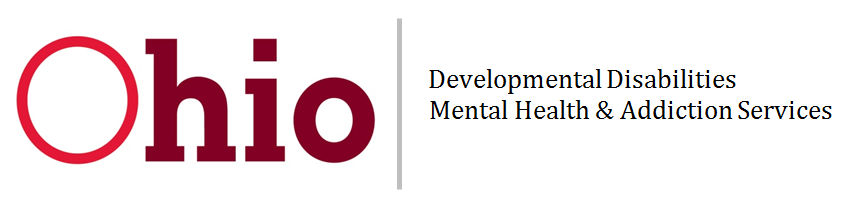 Regional Collaboratives
Regional Collaboratives
Progressively transmit TIC and increase expertise within regions
Facilitate cultural change within organizations, addressing gaps and barriers and taking  effective steps based on the science of implementation
Topical workgroups (prevention, DD, child, older adult, etc.)
Department(s) continue to support, facilitate, communicate
Some regions already have networks and collaboratives in place
Don’t take your foot off the gas!
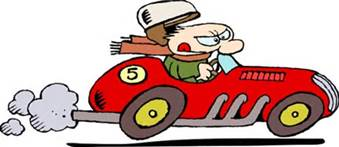 16
Sustainability
Sustainability:

Based on the passion of those involved in the initiative
This can be launched and maintained with fairly little infusion of resources
Encourage use and repurposing of existing resources
Technical support: NCTIC and deliverables of CCOEs
Encourage regions and states to develop internal expertise and learning communities to transmit, maintain and advance our ability to respond to those with trauma needs
17
TIC: Why is this important?
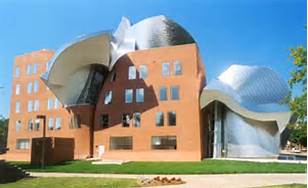 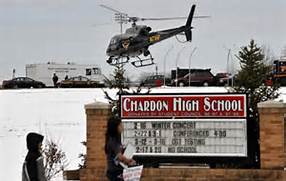 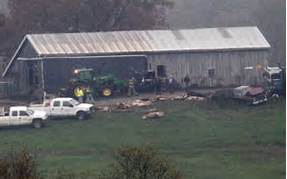 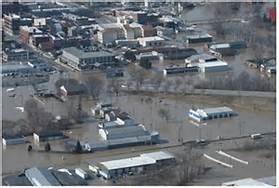 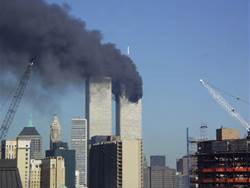 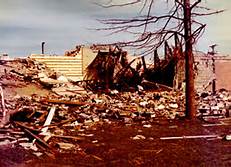 18
TIC: Why is this important?
“What Happened to You?”
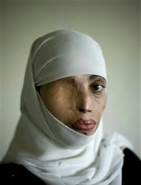 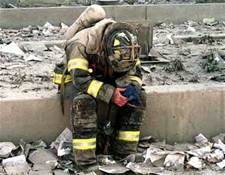 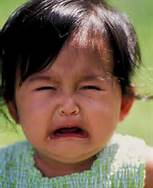 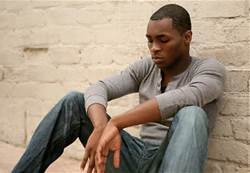 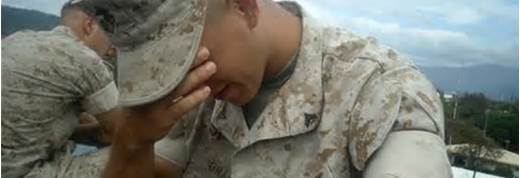 19
Contact Information
Mark Hurst, M.D., FAPA
Medical Director
Ohio Dept. of Mental Health and Addiction Services
30 East Broad Street, Floor 36
Columbus, Ohio 43215
(614) 466-6890
mark.hurst@mha.ohio.gov
Kim Kehl
Trauma Program Coordinator
Office of the Medical Director
Ohio Dept. of Mental Health & Addiction Services
30 East Broad Street, Floor 36
Columbus, Ohio 43215
(614) 644-8442
kim.kehl@mha.ohio.gov
20